COUNTING
Online Seminar Feb. 03. 2023
Agenda Counting
Intention of this session
Rules / Guidelines
Compulsory Static Exercises
Compulsory Vault-On
Free Test and Tech Test
Agenda
Influence of different methods of counting
Compulsory => Deductions

Freetest => DoD and Performance
Intention of this session
Example for Indiv. Test 2/3*
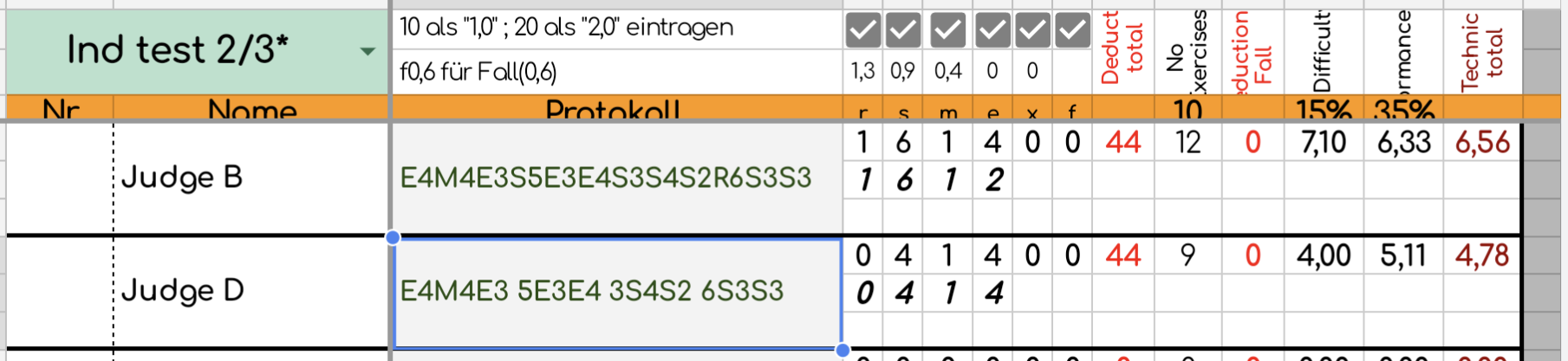 △1,8
E4M4E3S5E3E4S3S4S2R6S3S3
Different methods of counting can cause massive difference in scoring.
Intention of this session
GL § 3.1. Types of Elements in Vaulting
Static exercise: 
A significant part of the body mass doesn't move/is not displaced relatively to the Horse.
The CoG should have nearly the same distance to the ground, because parts of the body absorb the up and down movement of the Horse.
The exercise is held for at least one complete canter stride in Compulsory Test and in the Technical Exercises, and for the defined number of strides in Free Test and the Additional Exercises in Technical Test.
Guidelines/Rules
GL § 3.1. Types of Elements in Vaulting
Dynamic exercise: 
A significant part of the body mass (vast majority of points of mass) is in motion/moves along an identifiable trajectory  (motion path). 
The movement is intentional and controlled
Guidelines/Rules
GL § 3.1. Types of Elements in Vaulting
Transition: 
Element that is not counted for DoD in Free Test or as Additional exercise in Technical Test, but for Performance and Artistic (except for C1).
Guidelines/Rules
GL § 3.7. Counting the Canter Strides
Once a static position is displayed, the count of the canter strides starts the next time that the Horse’s back is in the lowest position and the inner front leg moves forward (see picture).
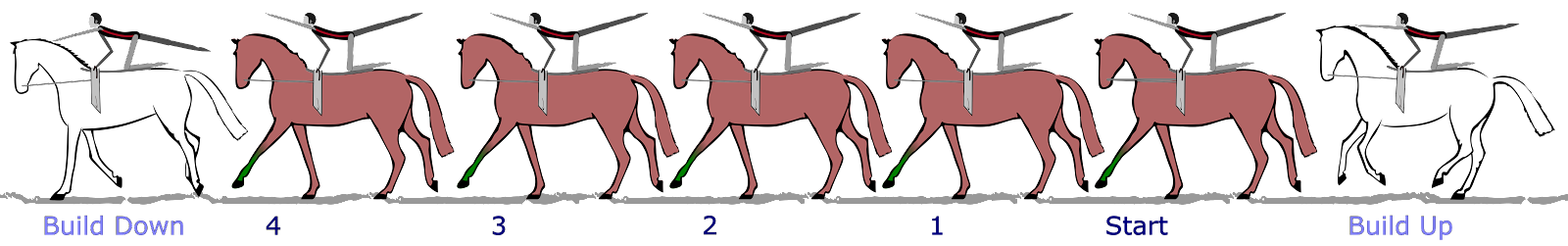 Guidelines/Rules
Compulsory - Static Exercises
GL: “The Static phase and the count of the canter strides starts when the static position is displayed”
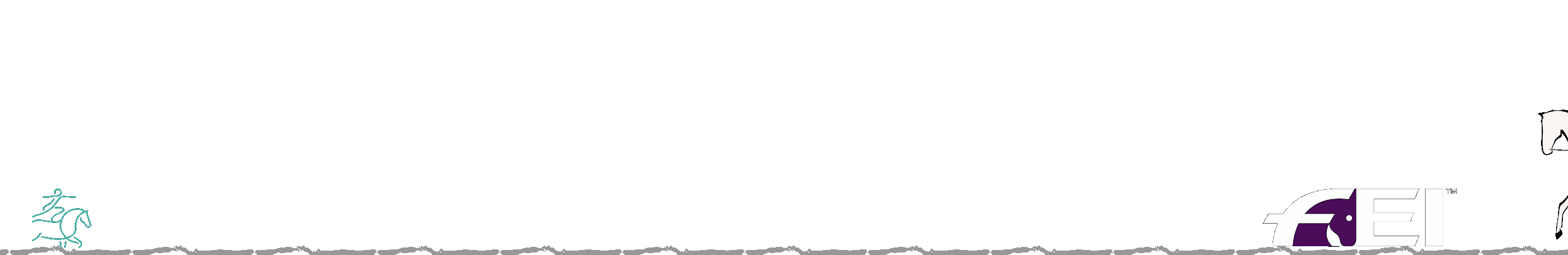 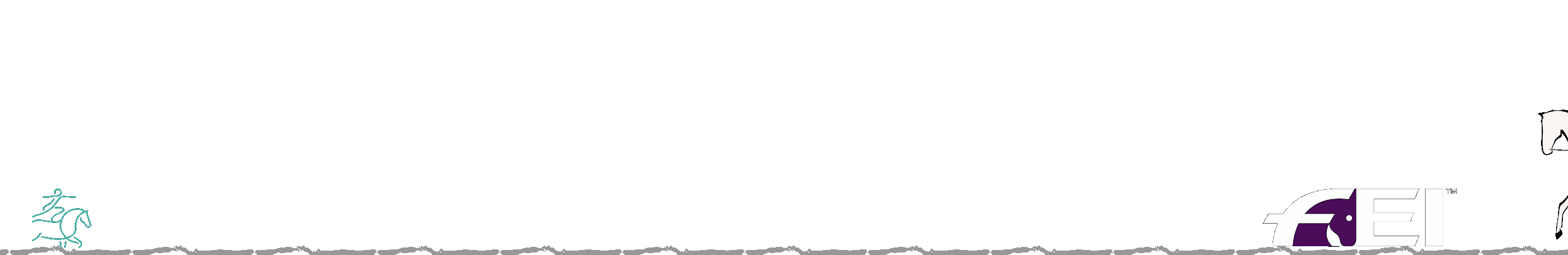 GL: “The counting of the canter strides ends when the Build Down phase starts”
Compulsory - Static Exercises
Compulsory - Mill
NOTHING NEW / NO DIFFERENCE  IN COUNTING

1 - 2 - 3 - 4 - 1 - 2 - 3 - 4 - 1 - 2 - 3 - 4 - 1 - 2 - 3 - 4 - 1

“One” -1st CS- “Two” -2nd CS- “Three” -3rd CS- “Four” -4th CS- “One”
Compulsory - Static Exercises
Compulsory - Static Exercises
Video Examples (All)
STAND 11
STAND 4
STAND 1
STAND 3
STAND 2
STAND 9
STAND 7 
STAND 8
Compulsory - Static Exercises
Compulsory - Vault On
GL §4.2.1. Vault On

Reference Score 3:

➖ “... Mount without Stem phase, and Vaulter needs 3 canter strides to get to sitting position on the Horse.”
Compulsory - Vault On
Compulsory - Vault On
Video Examples (All)

Vault On 01
Vault On 02	
Vault On 07
Vault On 05	
Vault On 06	
Vault On 09
Compulsory - Vault On
Free Test
Video Examples (All)

FREE 06
FREE 02
FREE 04
FREE 09
FREE 05
FREE 08 
FREE 12
Free Test
Free Test vs Tech Test
Video Examples (All)

FreeVsTech 01
FreeVsTech 02
Free Test vs Tech Test